Branchville Scarecrow Photo-Bomb Contest
2024
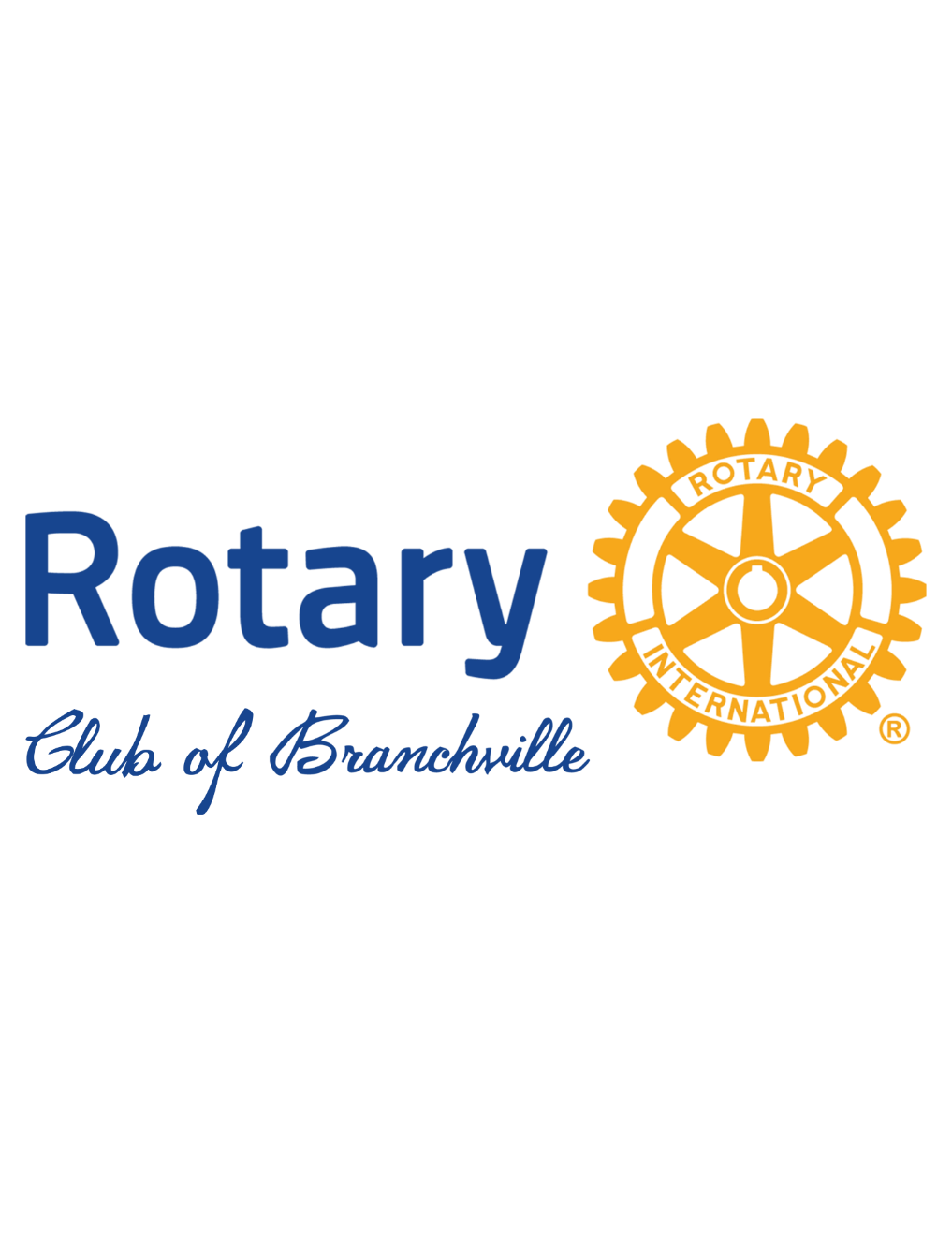 Sponsored by the
Photo #1
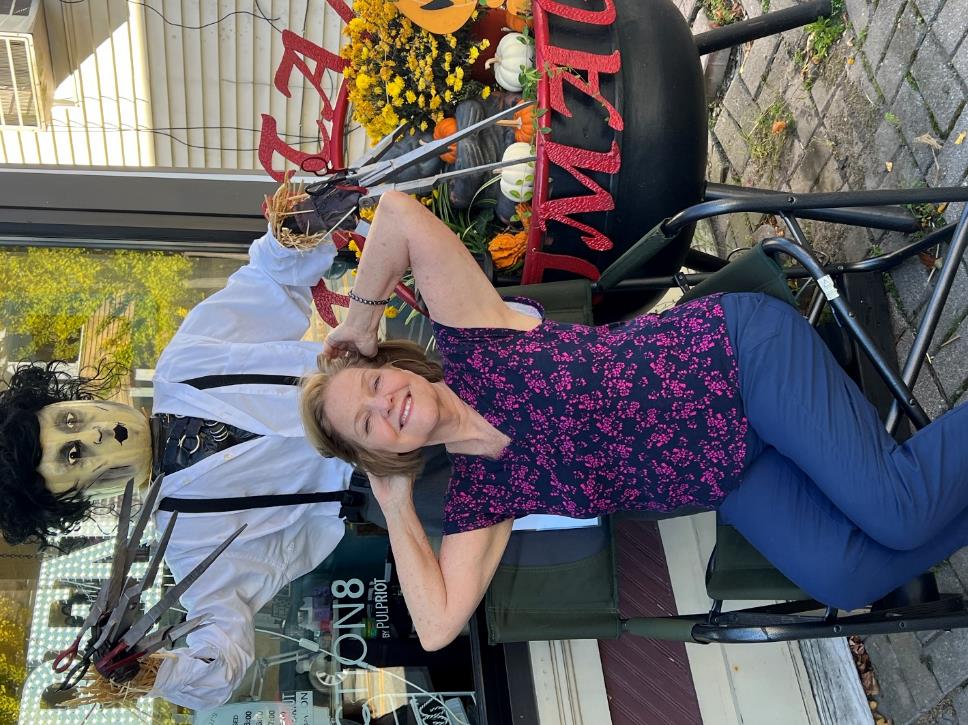 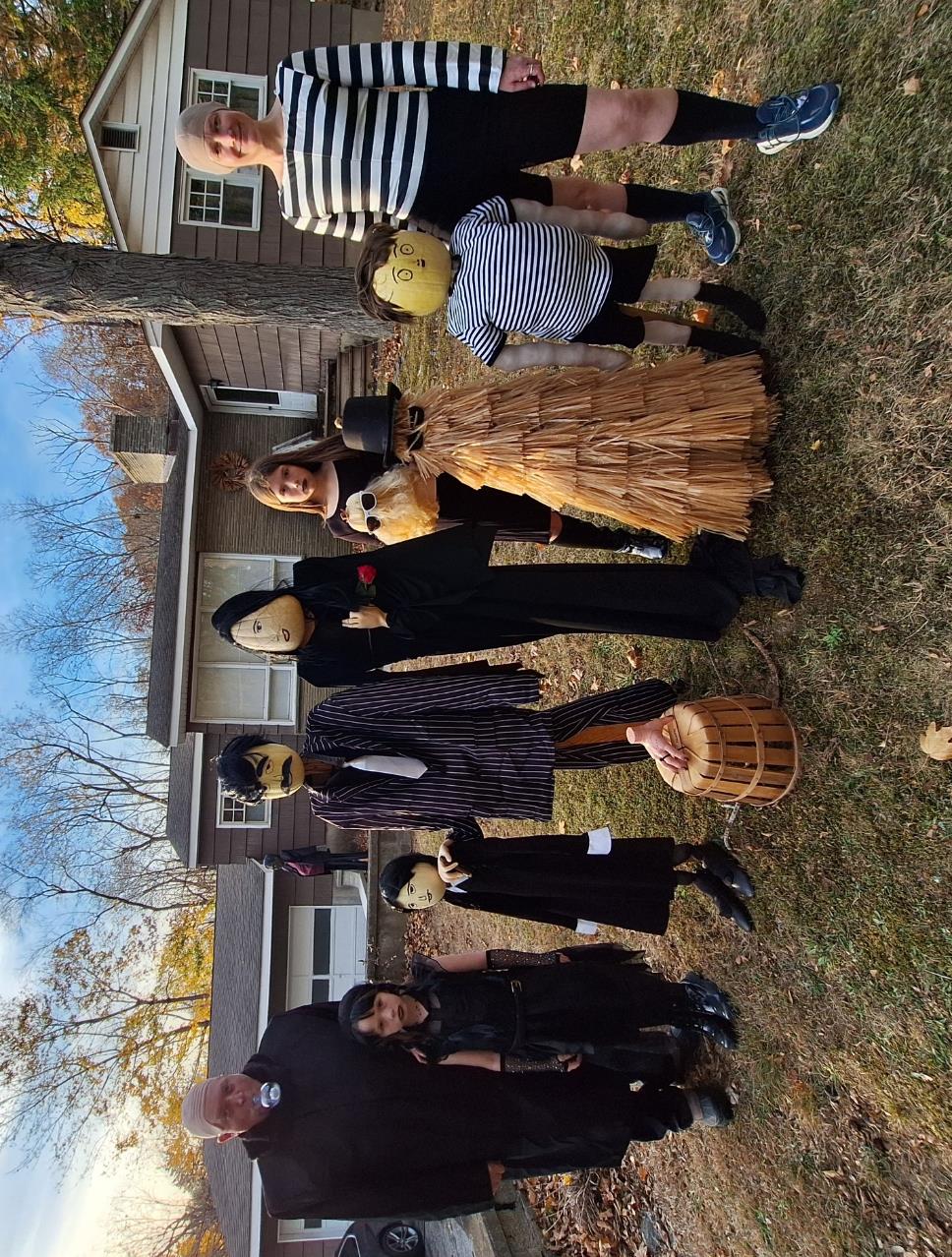 Photo #2
Photo #3
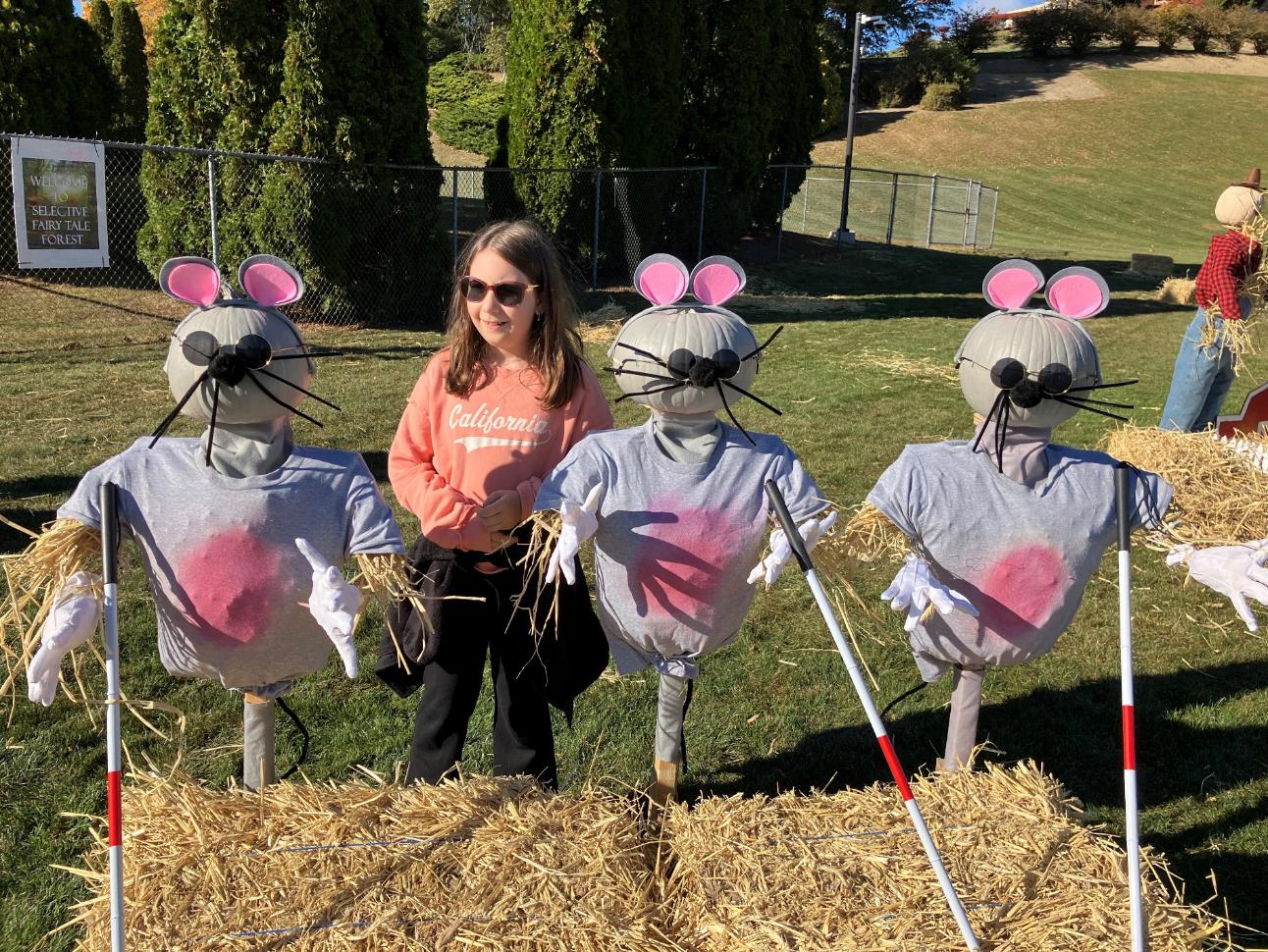 Photo #4
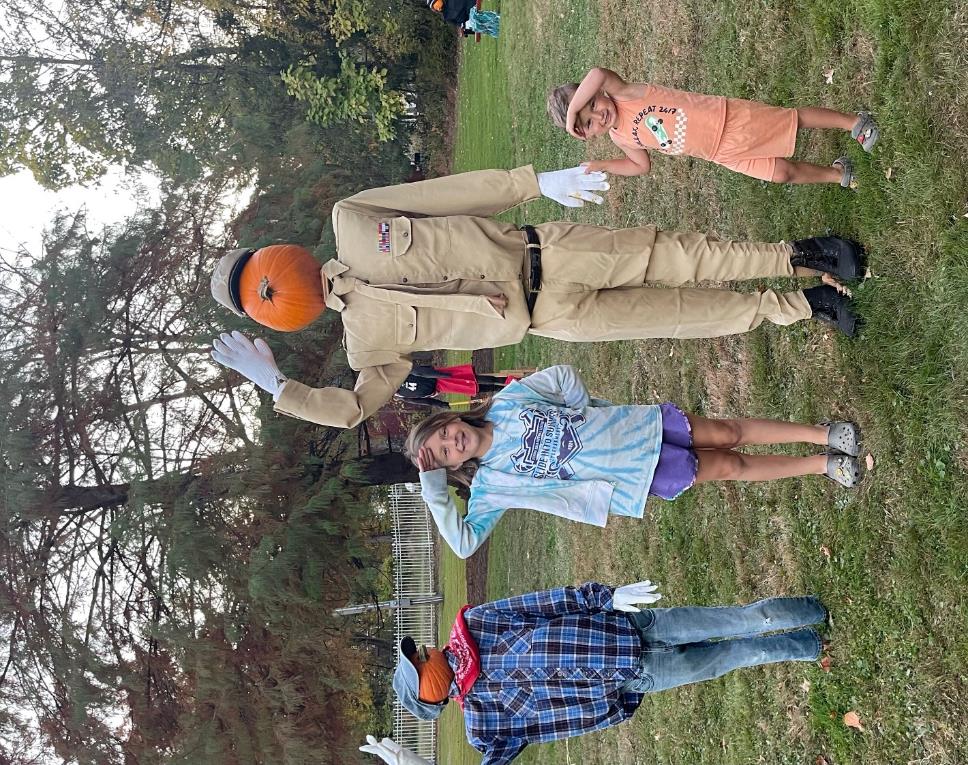 Photo #5
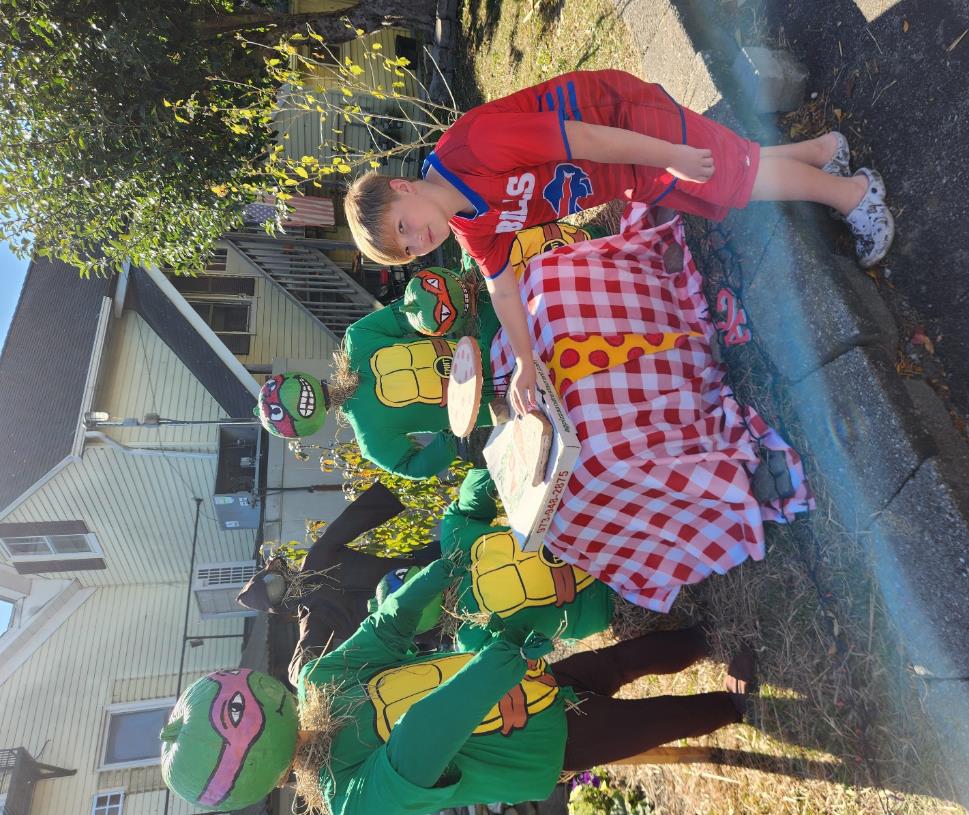 Photo #6
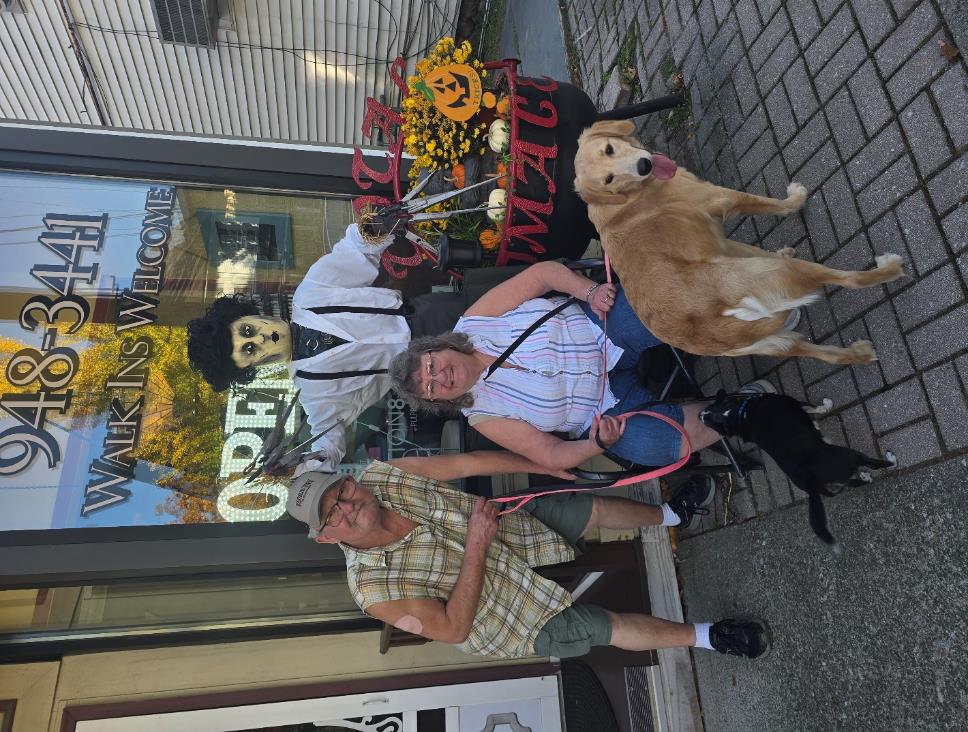 Photo #7
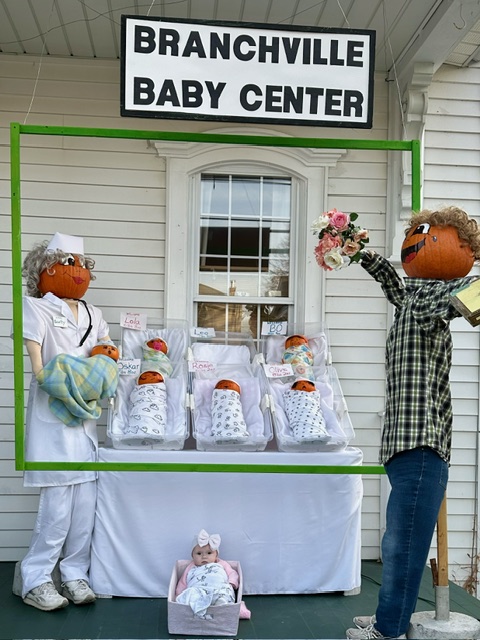 Photo #8
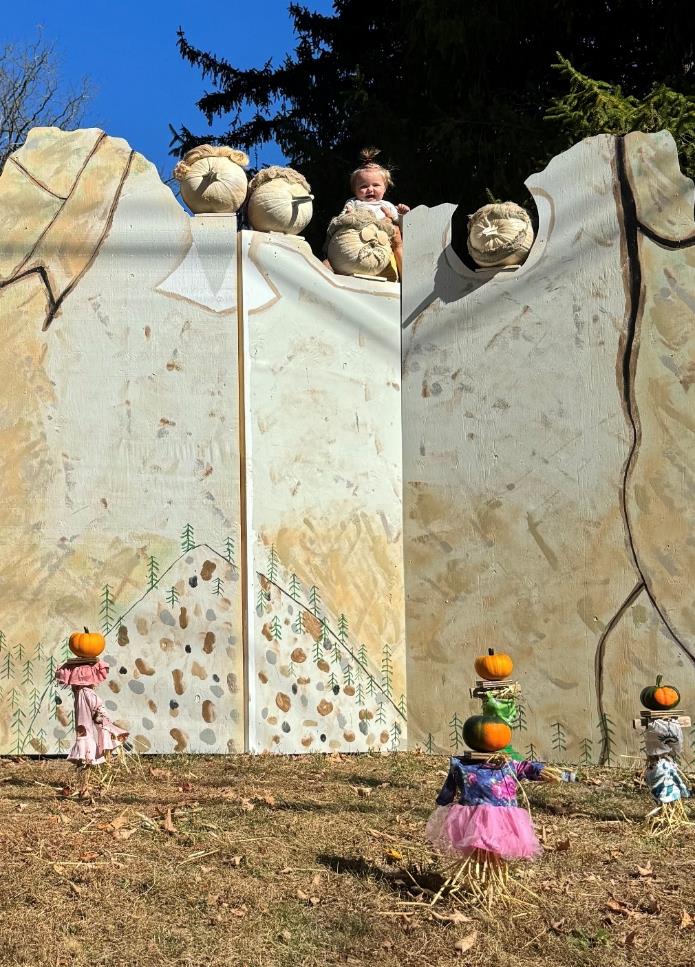 Photo #9
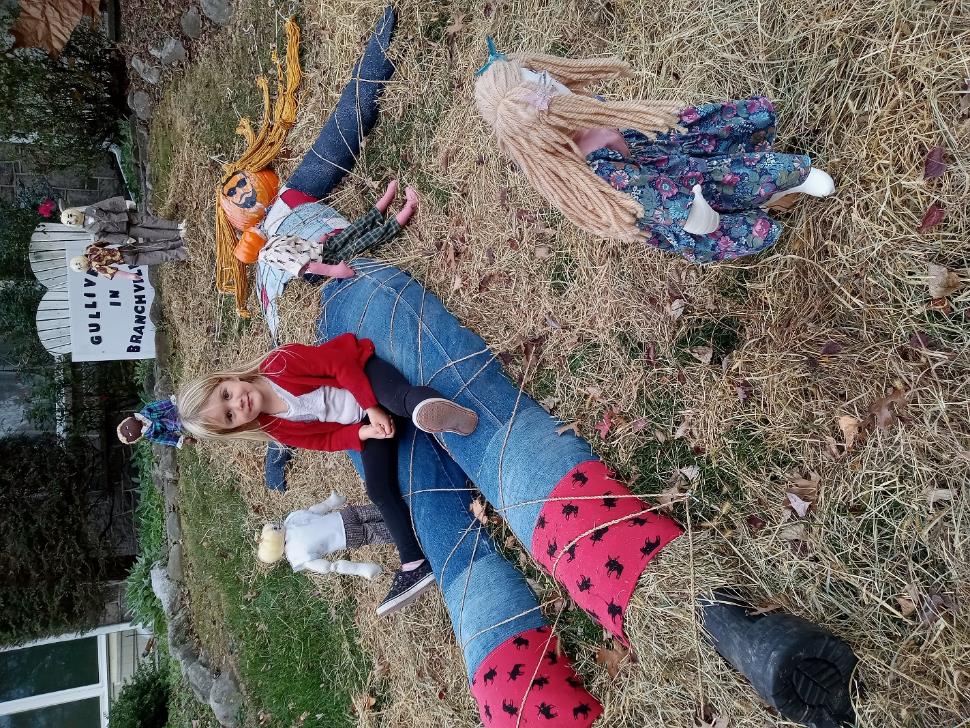 Photo #10
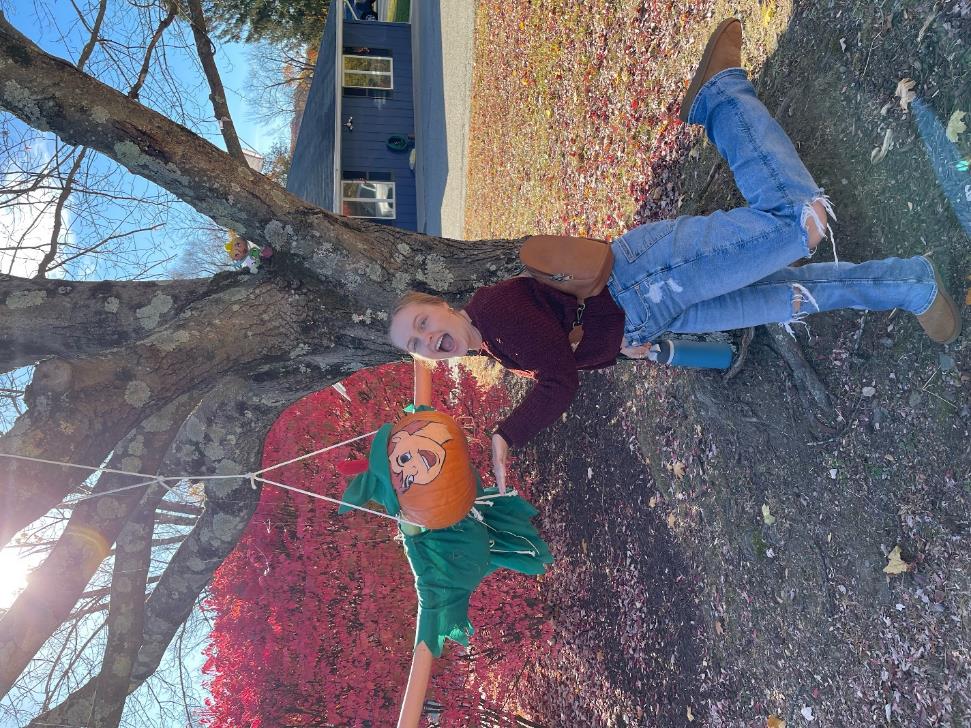 Photo #11
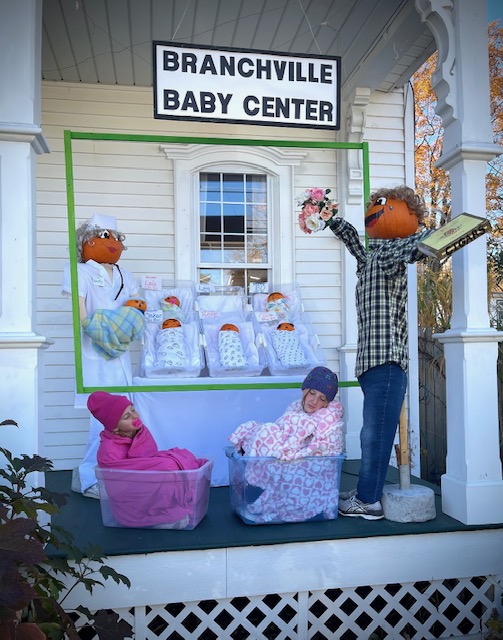 Photo #12
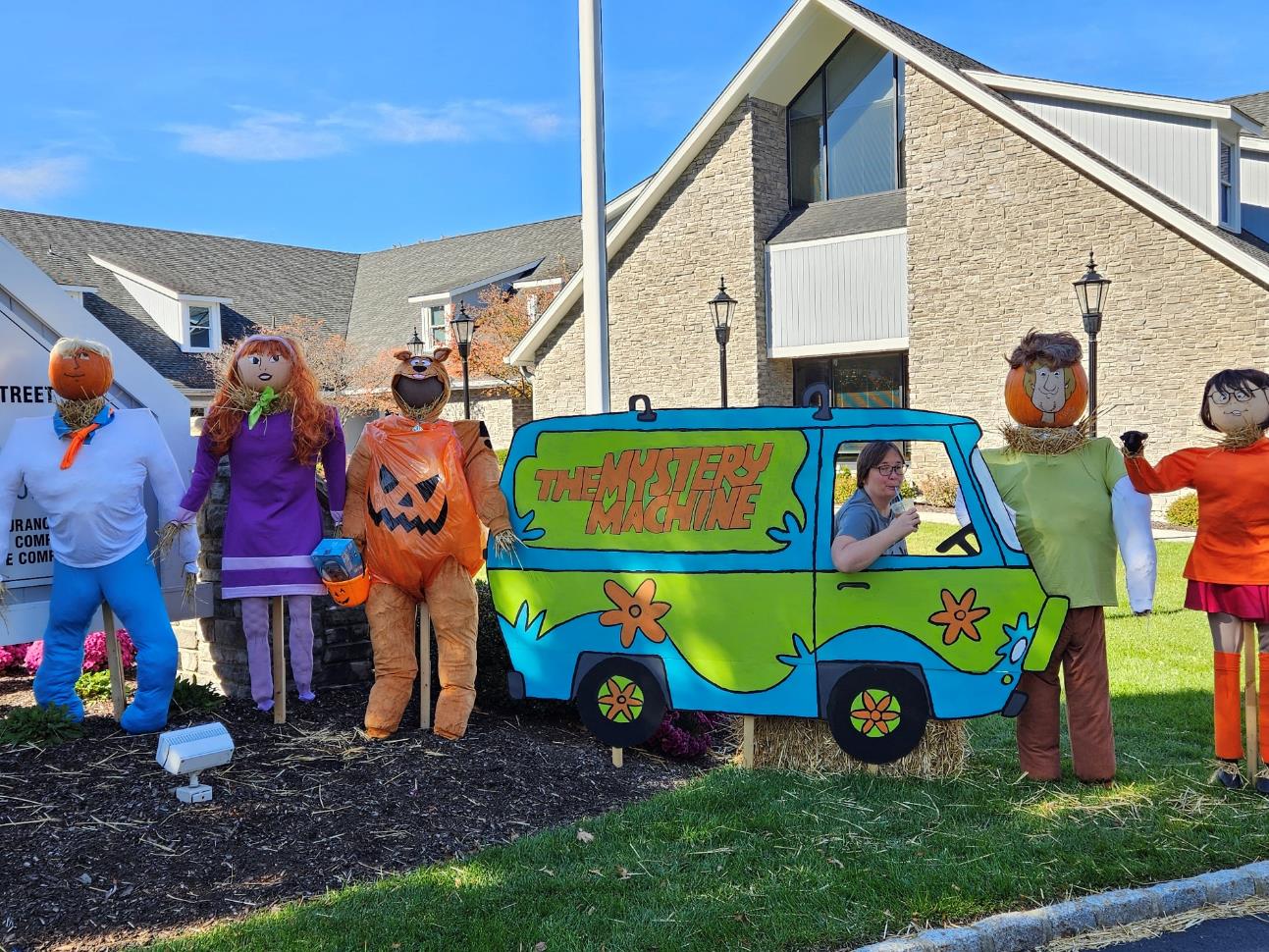 Photo #13
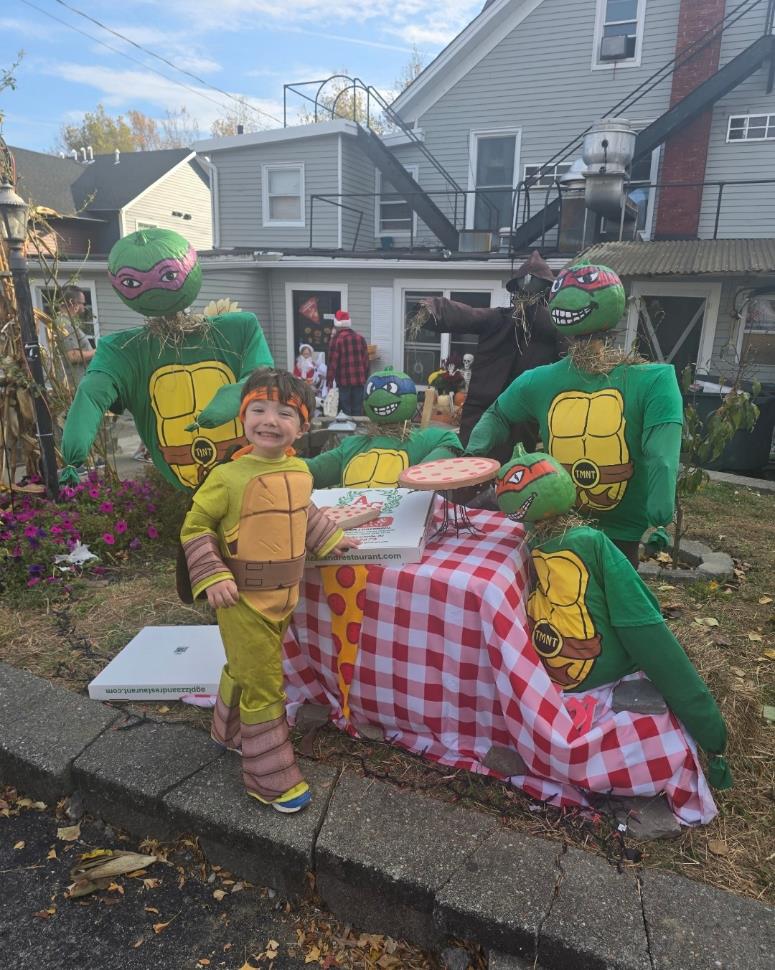 Photo #14
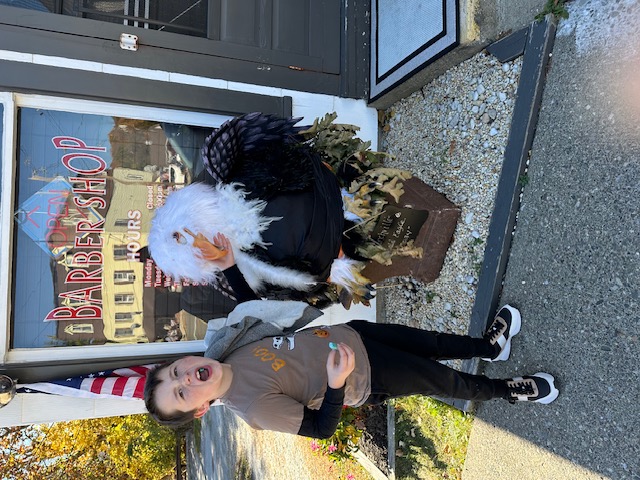 Photo #15
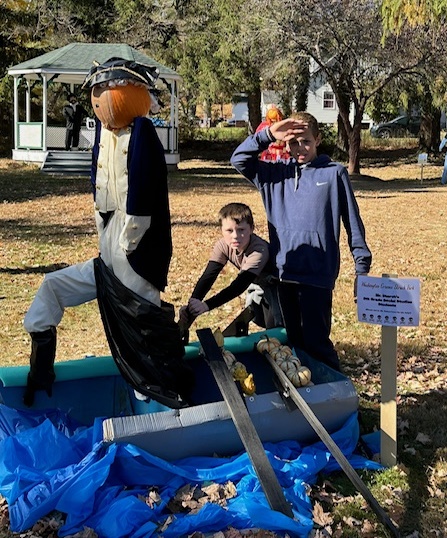 Photo #16
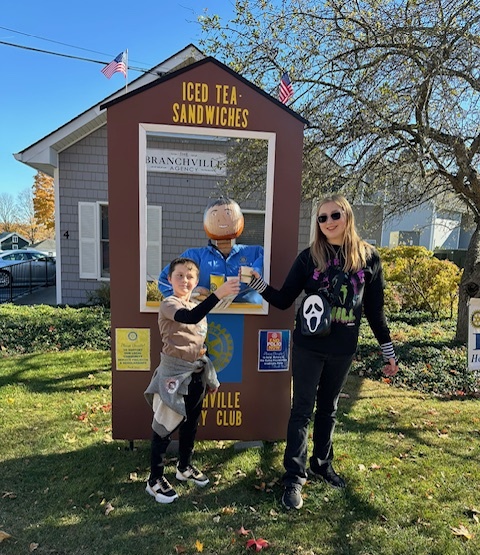 Photo #17
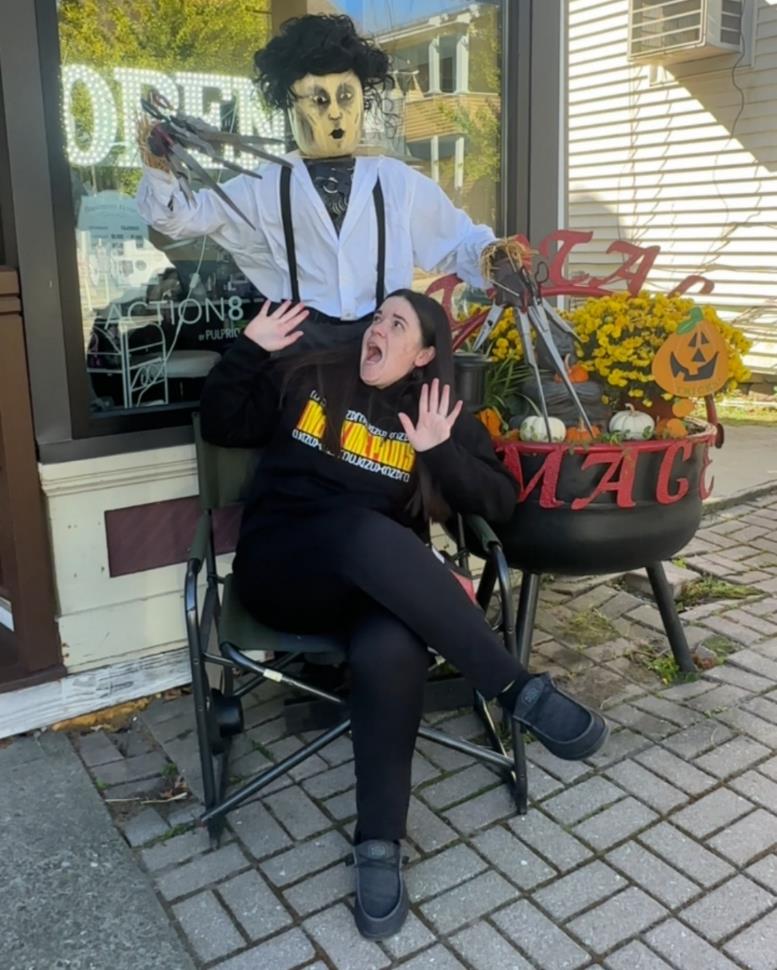 Photo #18
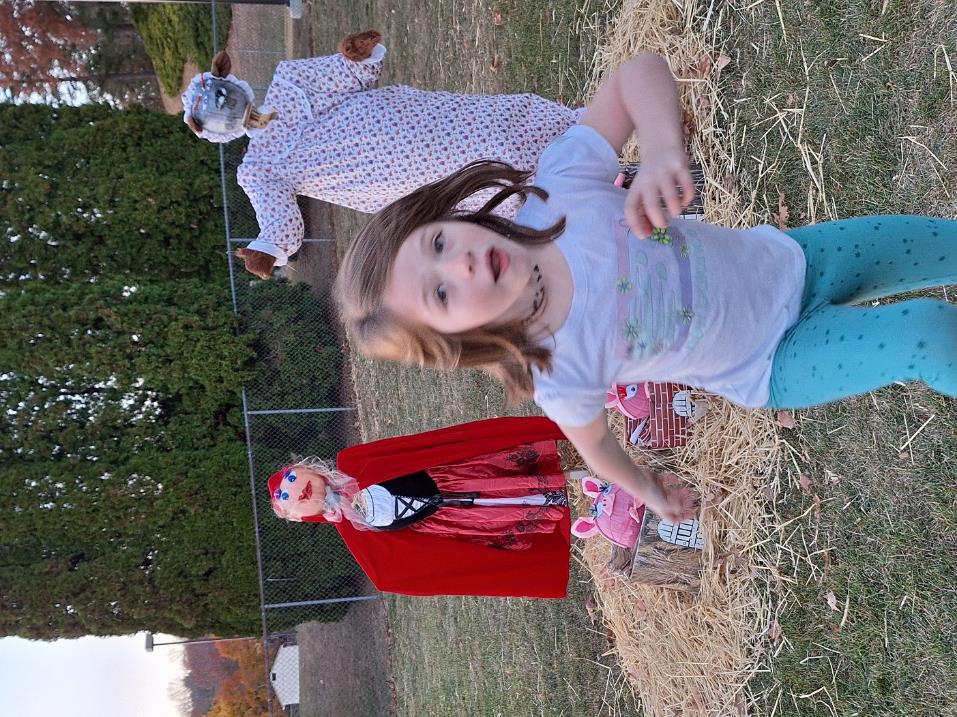 Photo #19
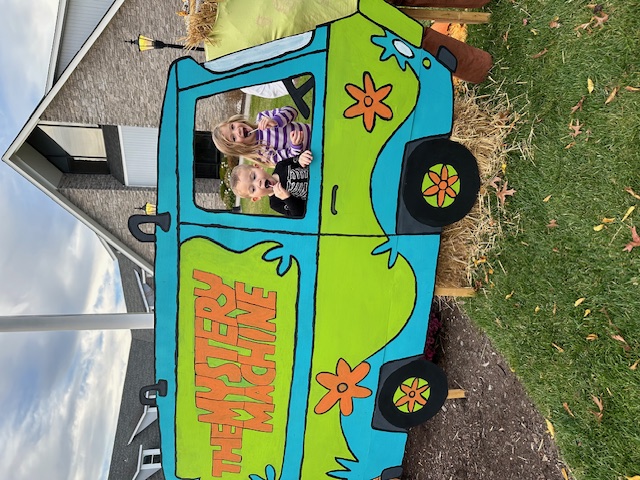 Photo #20
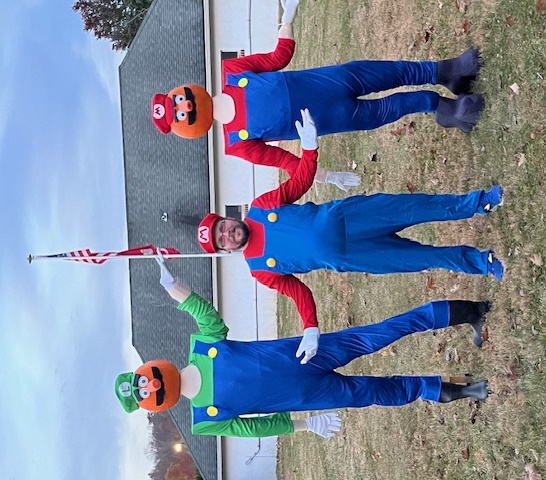 Photo #21
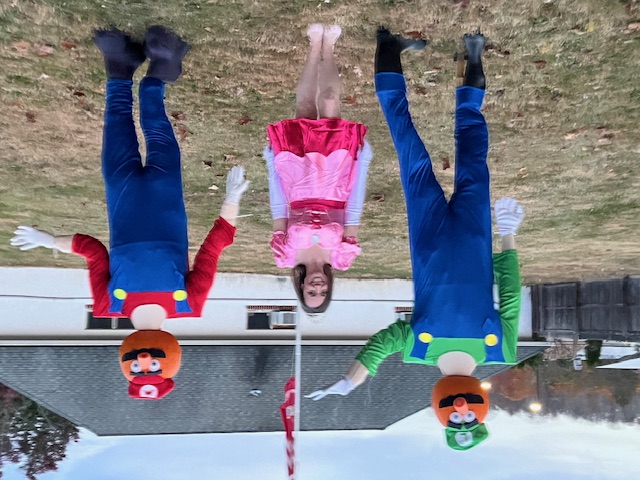 Photo #22
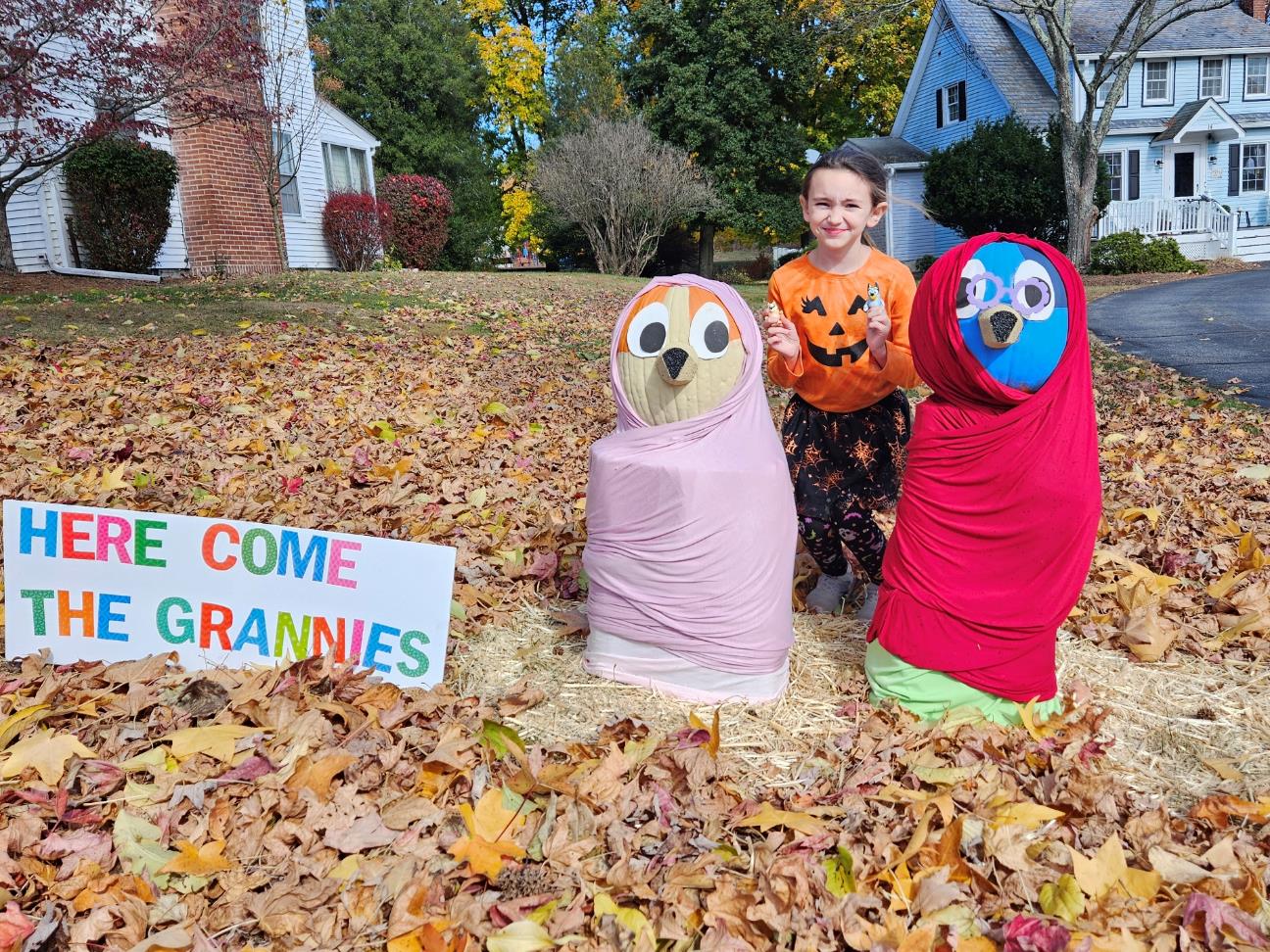 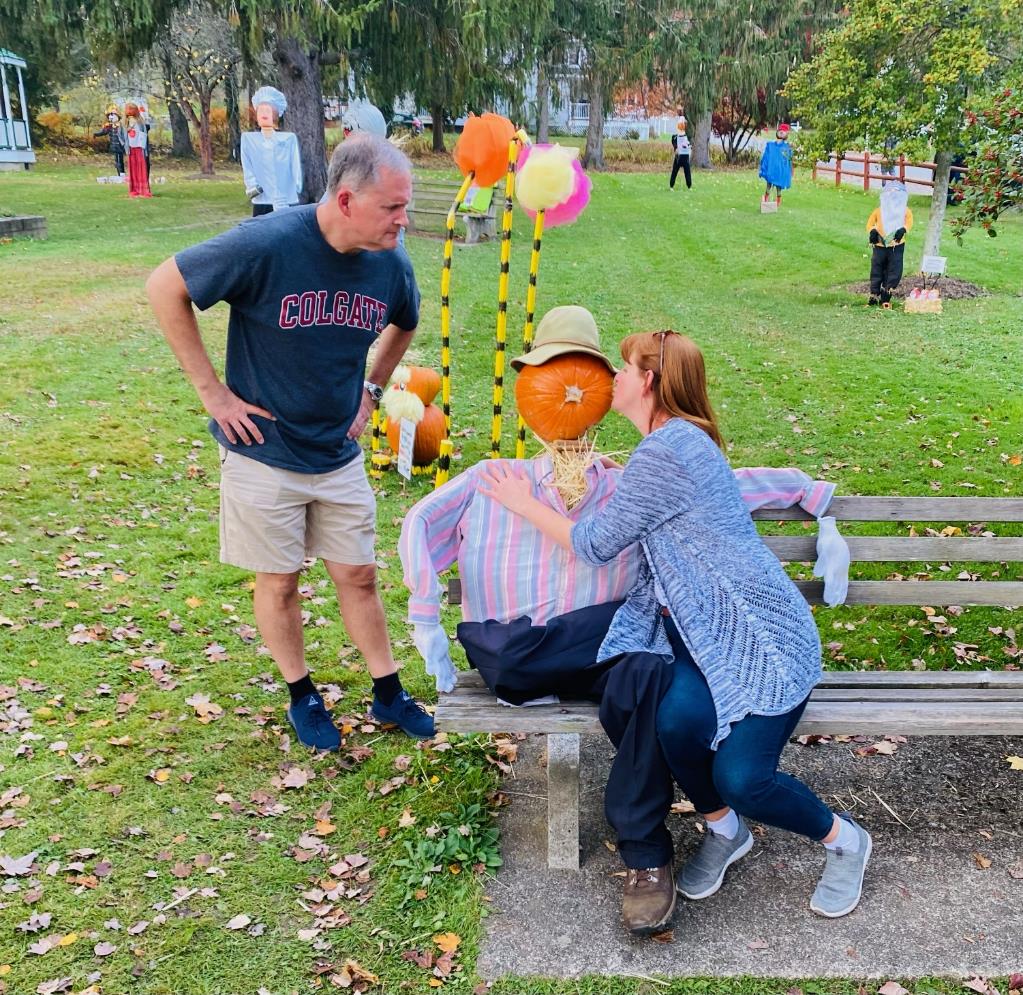 We hope you enjoyed the show and have picked your favorites!Pictured here is the 2023 Winner.